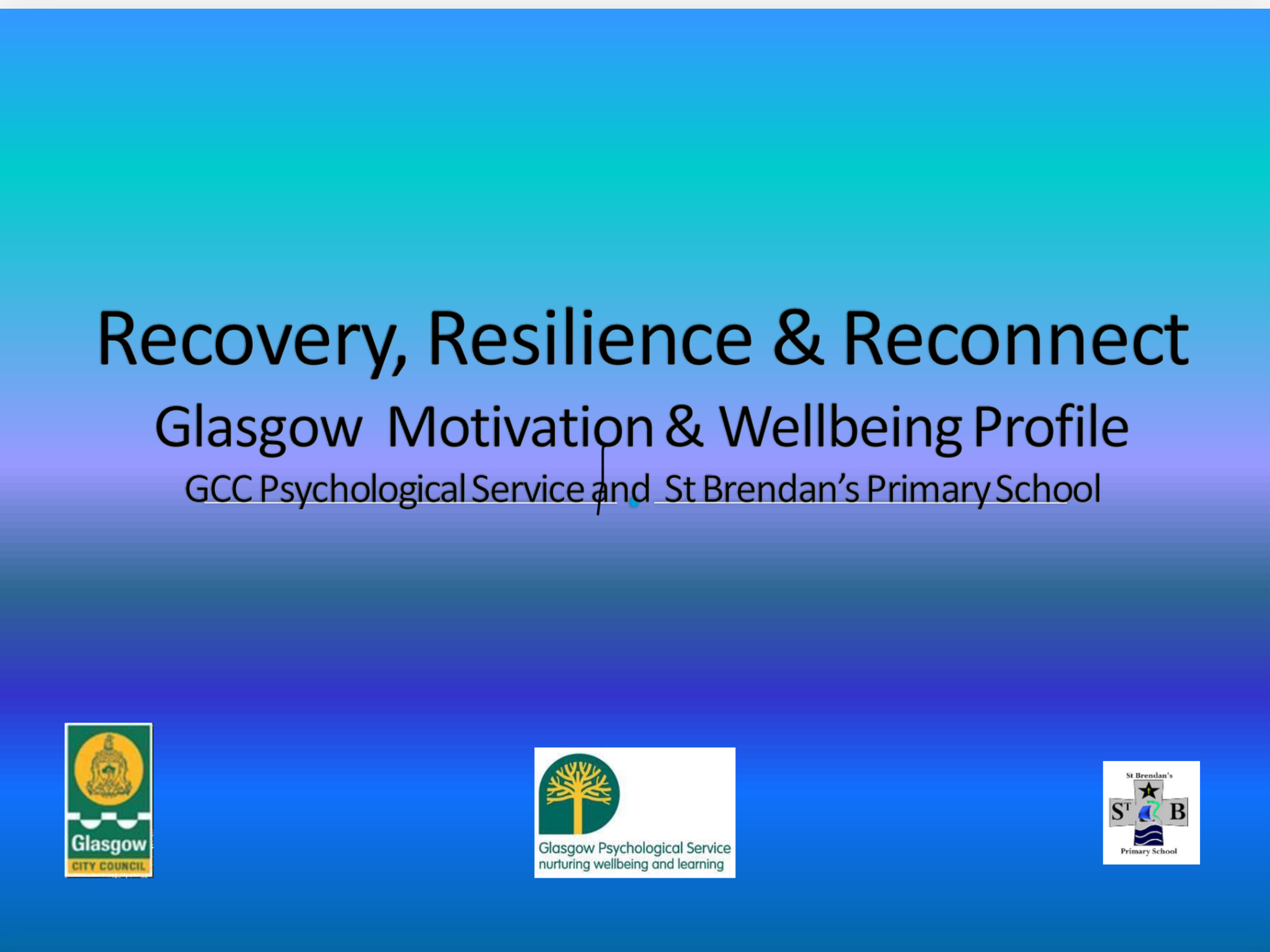 GMWP Training Session
GMWP Training Session
To become familiar with GMWP Glow Blog – Support Materials
 
Microsoft Glow Form – Open , duplicate & edit for own setting .

Use the results from the Glow Form with the Analysis Grid 

Analyse and interpret the data .
To become familiar with the GMWP Glow Blog
Two documents that you will need to use the GMWP :
GMWP 20 Q – Microsoft Glow Form  
( Can use a paper copy / picture version then transfer the information onto the Glow Form.

GMWP Analysis Grid
Use the Microsoft Glow Form Open , duplicate and edit according to your own setting
Use the results from the Microsoft Form with the GMWP Analysis Grid
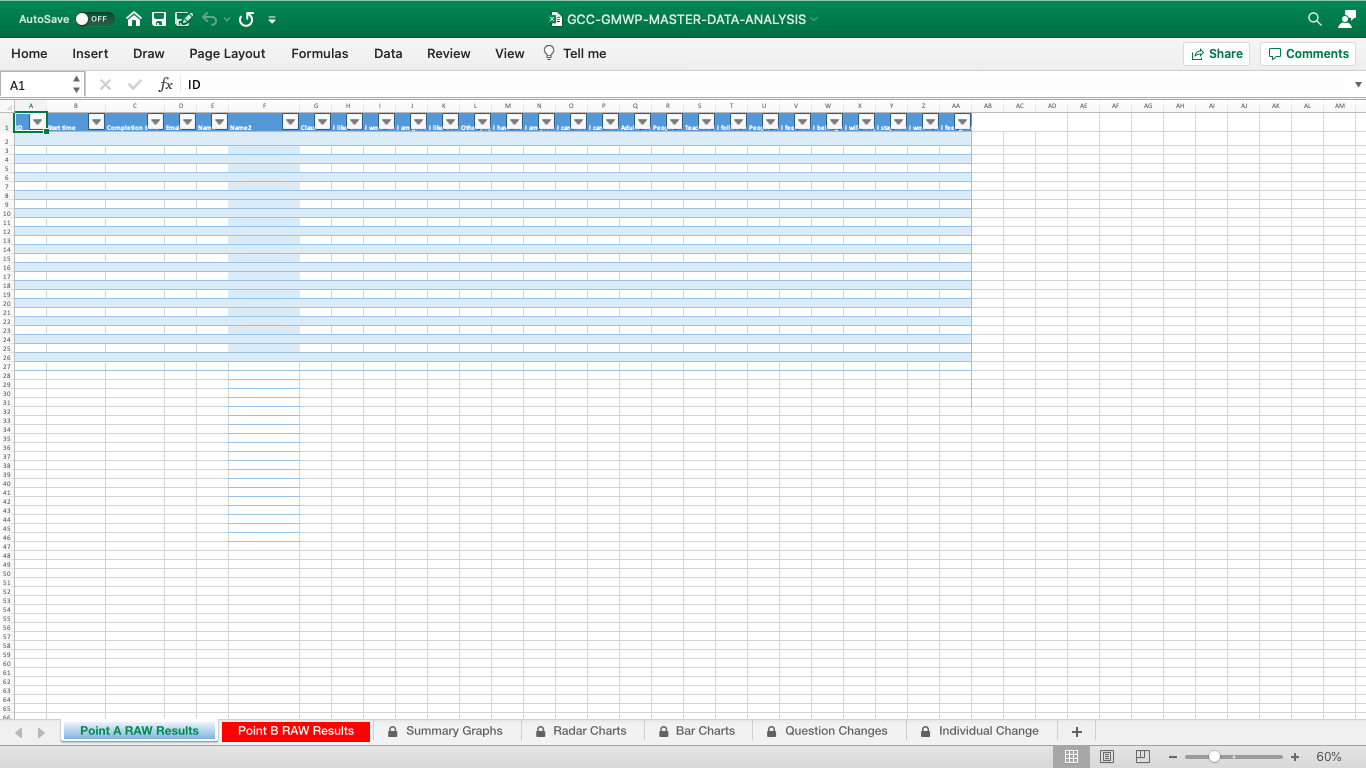 Analyse & interpret data .Use data with staff and pupils to plan next steps in learning
GMWP Glow Blog Additional Training Videos available
Email contact mnugent@st-brendans-pri.glasgow.sch.uk